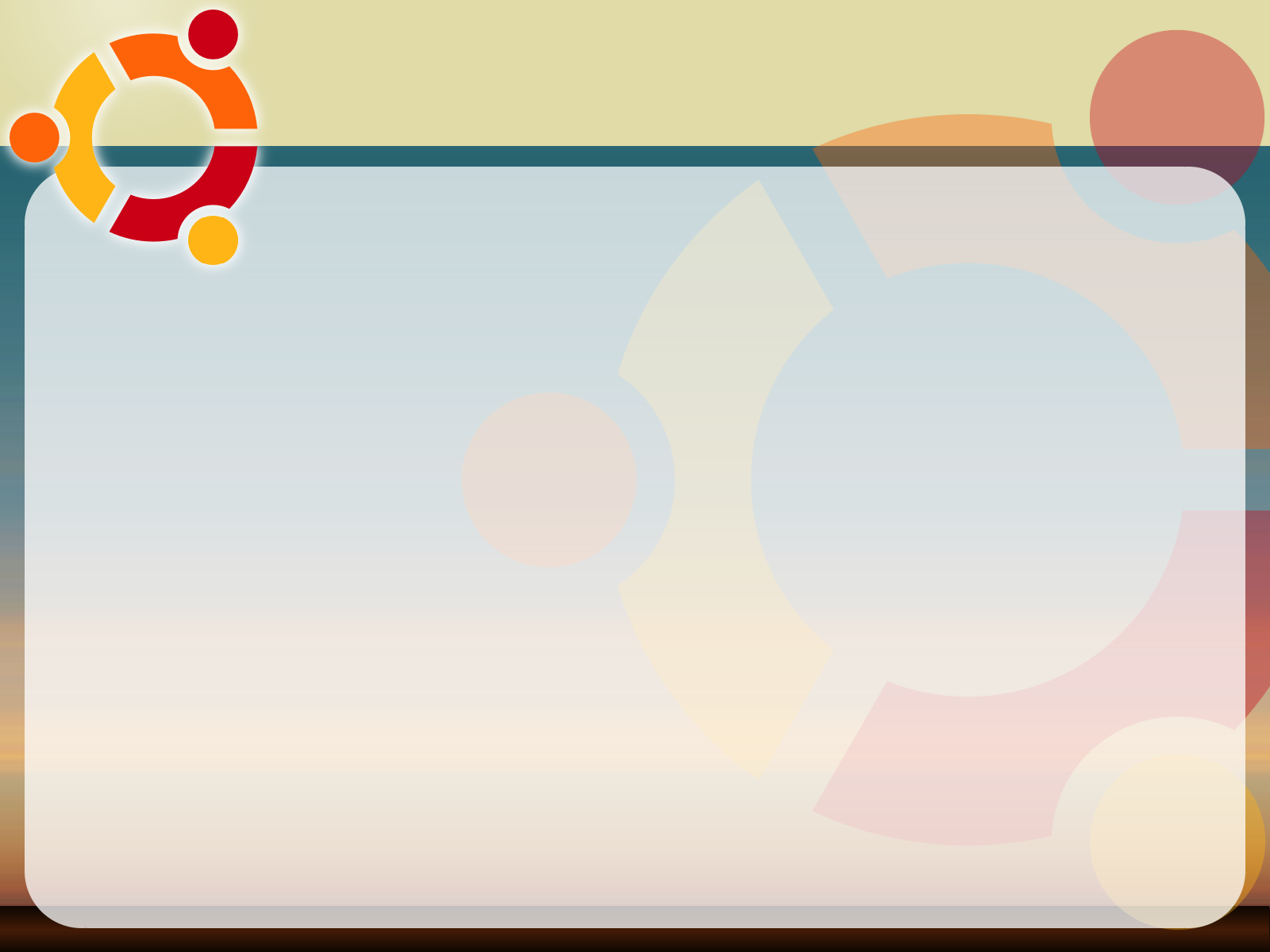 Муниципальное дошкольное образовательное учреждение «Детский сад № 40»
Сетевой проект «Развитие культуры проектного управления  в условиях реализации Национального проекта «Образование»»Авторский проект «Создание модели управленческой деятельности по координации взаимодействия педагогов с родителями детей раннего возраста, не посещающих ДОУ, в условиях консультационного пункта»
Руководитель проекта: Заведующий МДОУ: Пилипец Ирина Анатольевна
Проектная команда:
Старший воспитатель: Пришвина Наталья Валентиновна
Педагог-психолог:  Тимофеева Мария Витальевна
Научный руководитель-консультант: Захарова Татьяна Николаевна, кан.пед.наук., доцент КДО ГАУ ДПО ЯО ИРО
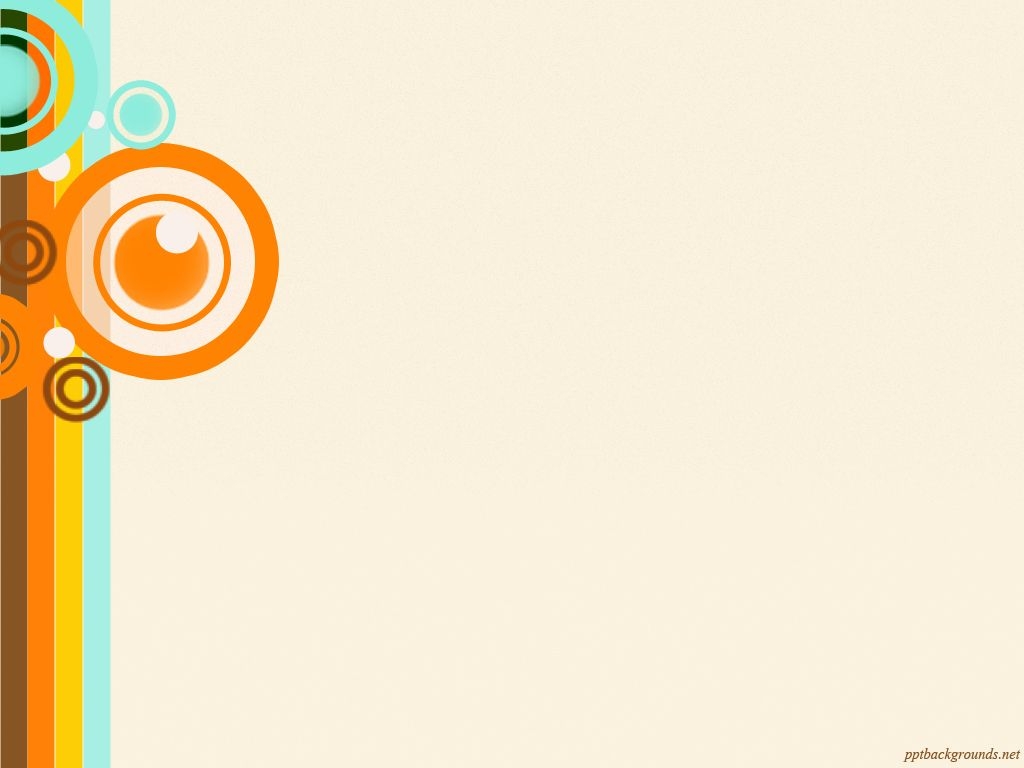 Актуальность
На сегодняшний день выделяется ряд социальных проблем:

низкий уровень родительской компетентности в вопросах воспитания и обучения детей раннего возраста;
недостаточный охват детей организованным дошкольным образованием; 
малая осведомленность родителей в вопросах оказания профессиональной консультационной помощи семьям детей, получающих дошкольное образование в семье;
рост числа детей с ограниченными возможностями здоровья.
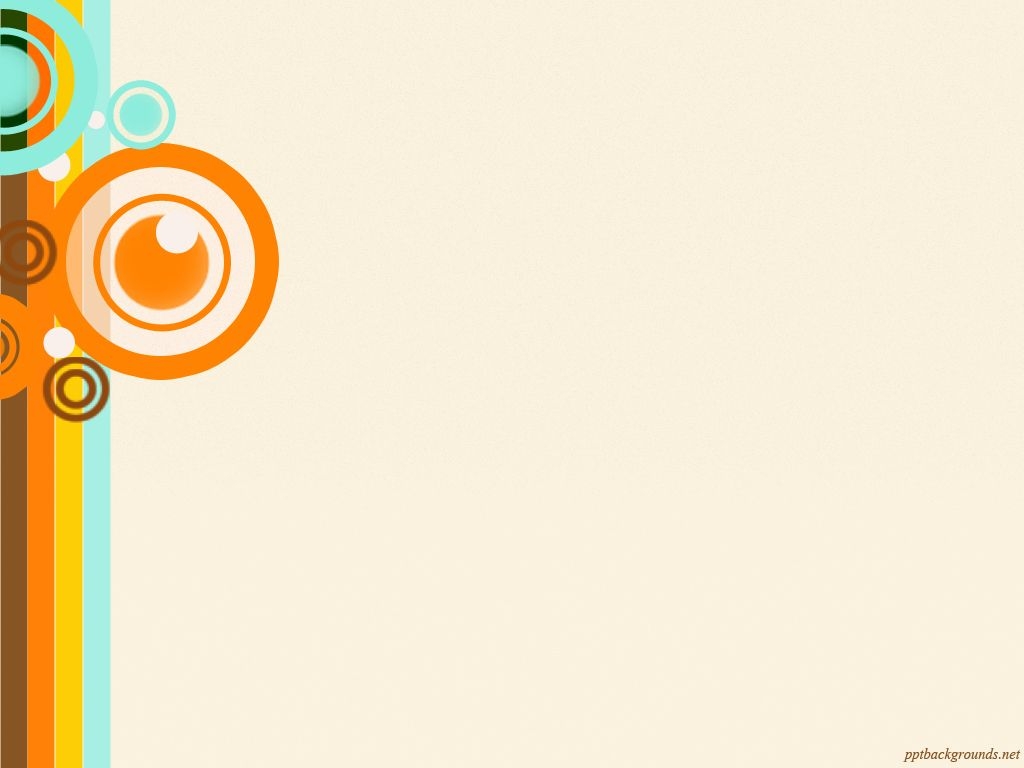 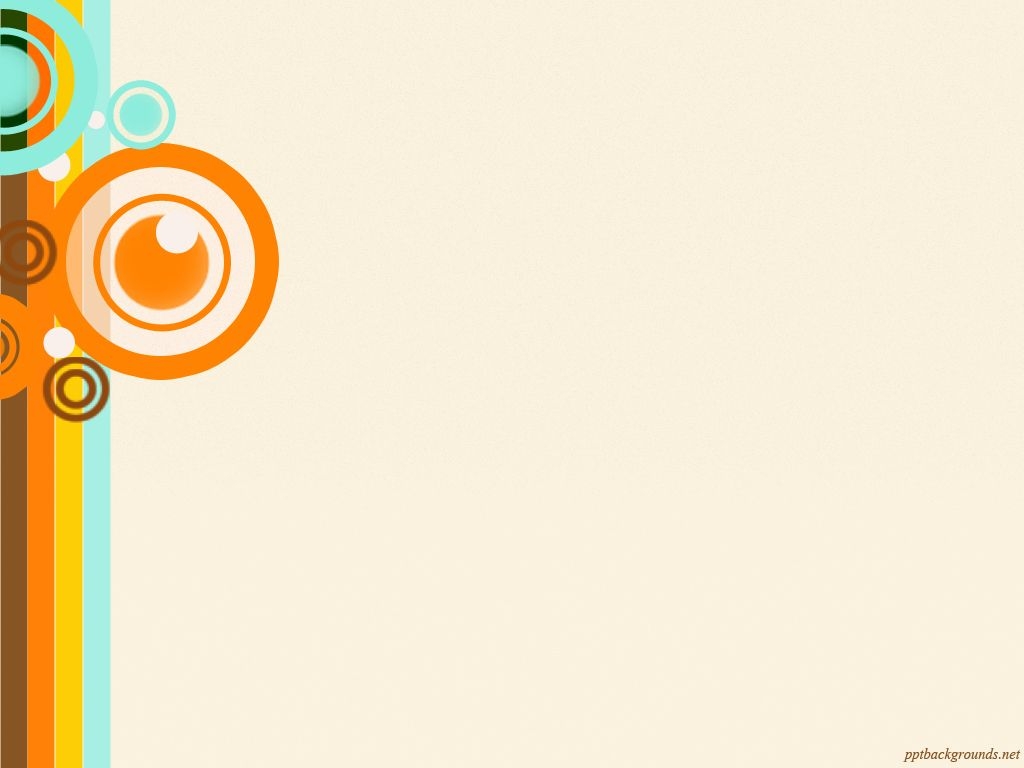 Стратегическая цель
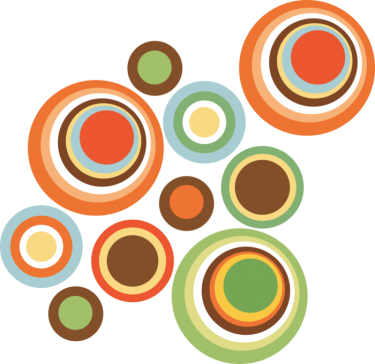 Развитие организационно-управленческой, социально-педагогической, материально-технической базы по обеспечению качества взаимодействия ДОУ и семьи для оперативного и адресного оказания помощи родителям детей, не посещающих детский сад в вопросах воспитания и развития ребенка раннего возраста.
Конкретная цель

Создание модели управленческой деятельности по координации взаимодействия детского сада и семьи в условиях консультационного пункта для оперативного и адресного оказания помощи родителям детей, не посещающих детский сад в вопросах воспитания и развития ребенка раннего возраста, используя потенциал сетевых партнеров ДОУ.
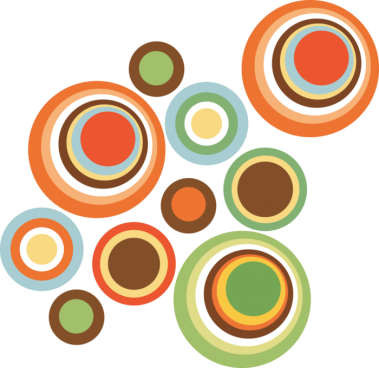 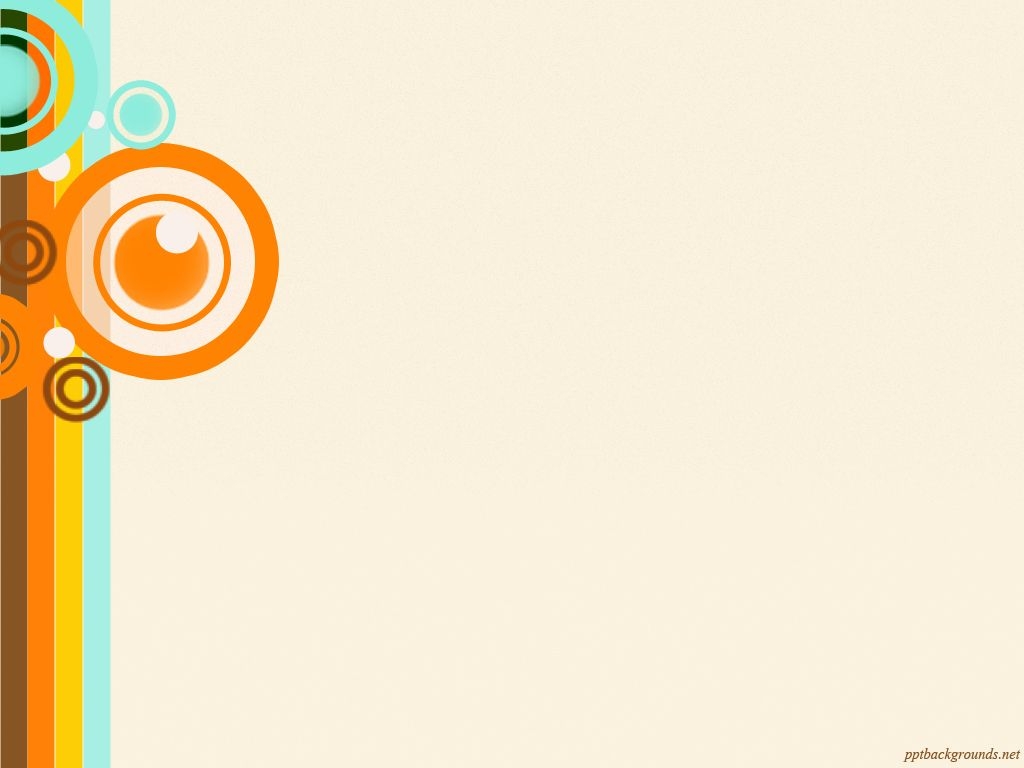 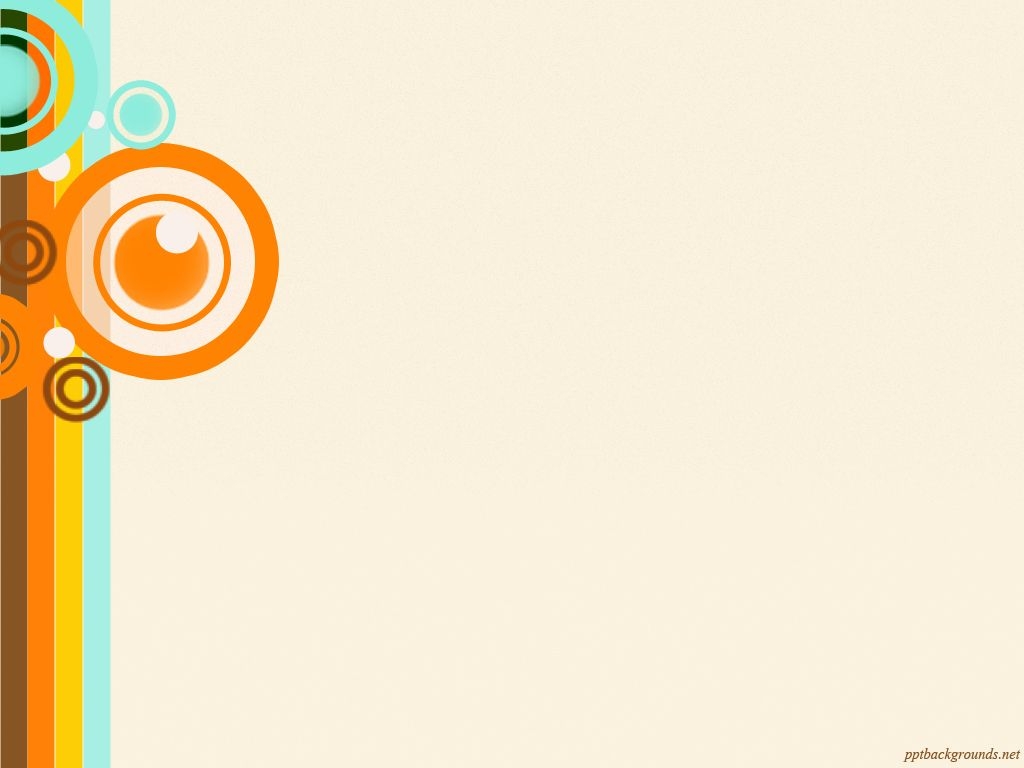 ЗАДАЧИ
Разработать локальную нормативно-правовую основу деятельности консультационного пункта
 
Представить последовательность работы с родителями в рамках консультационного пункта.

Определить наиболее эффективные форматы сотрудничества с родителями.

Определить механизм поиска сетевых партнеров консультационного пункта, учитывая вариативные запросы родителей и специфику микрорайона. 

Создать положительный имидж консультационного пункта, в целях привлечения большего количества родителей. 

Закрепить консультационный пункт, как структурное подразделение ДОУ.
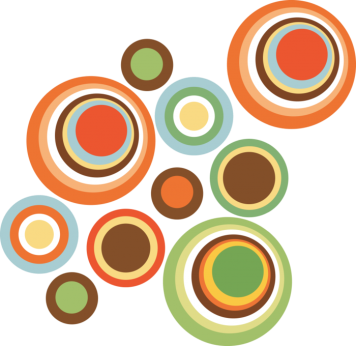 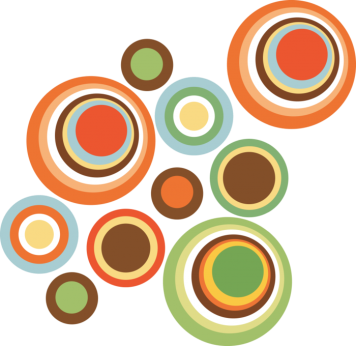 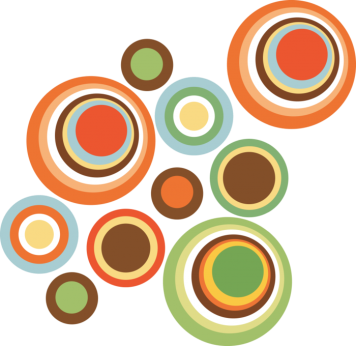 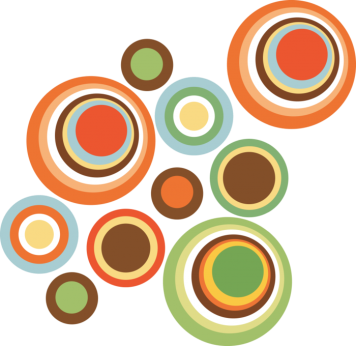 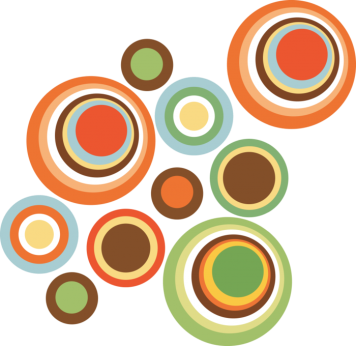 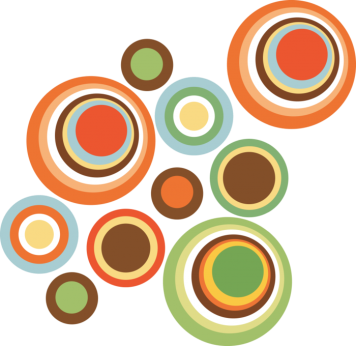 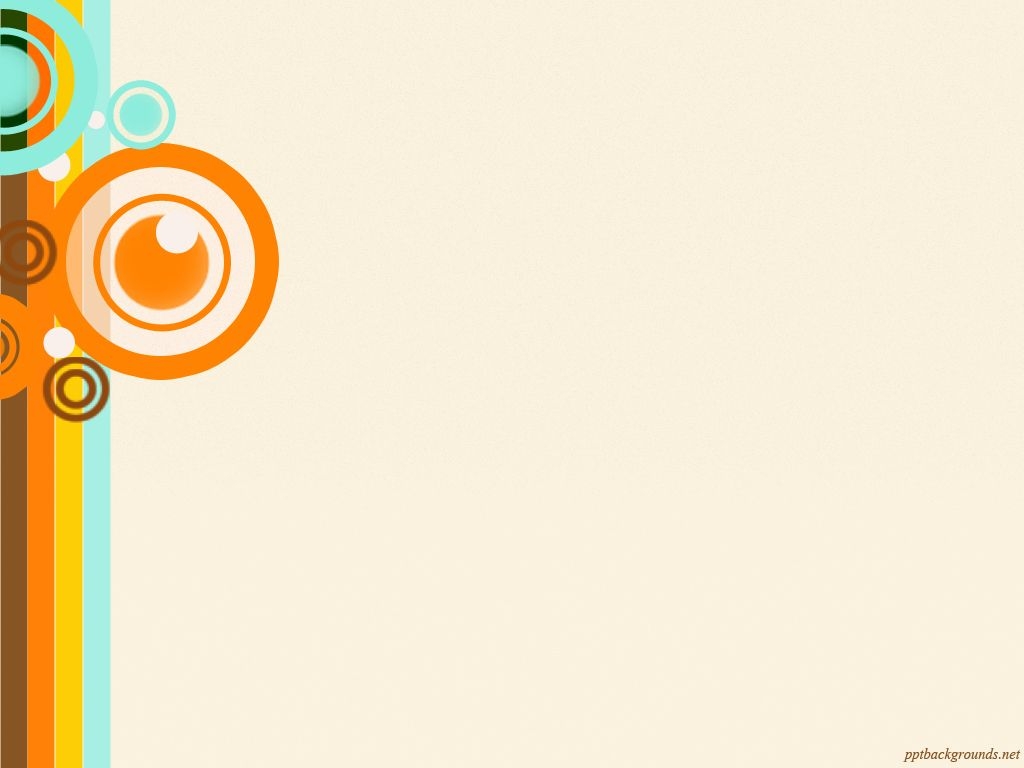 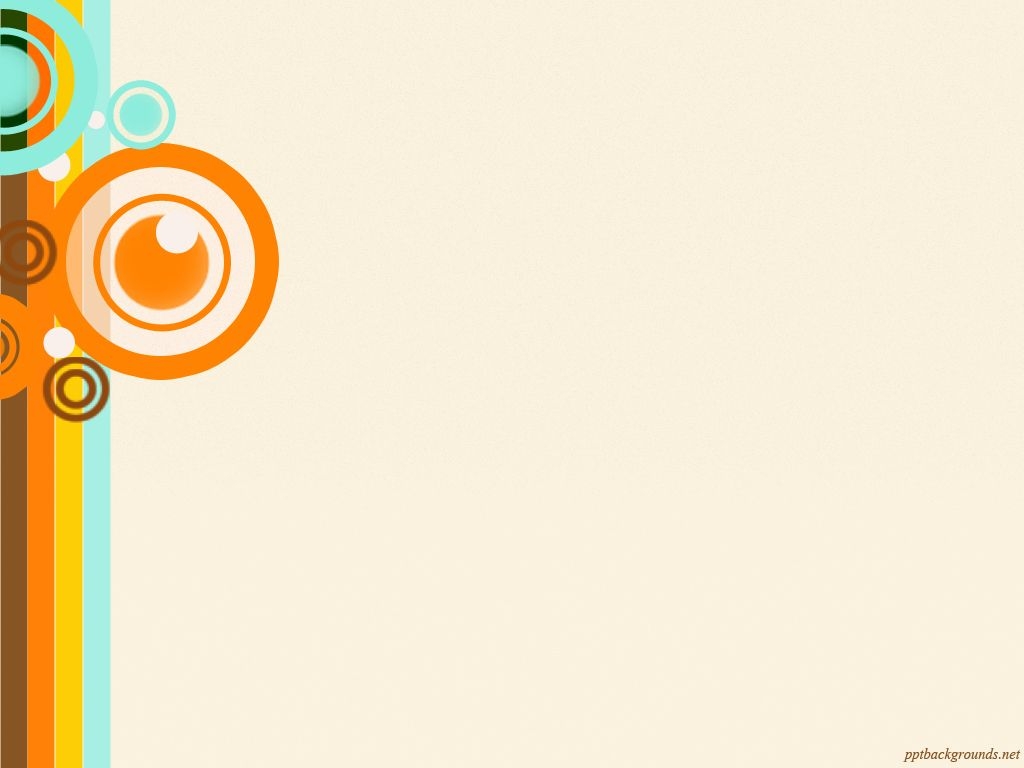 Аналитические мероприятия
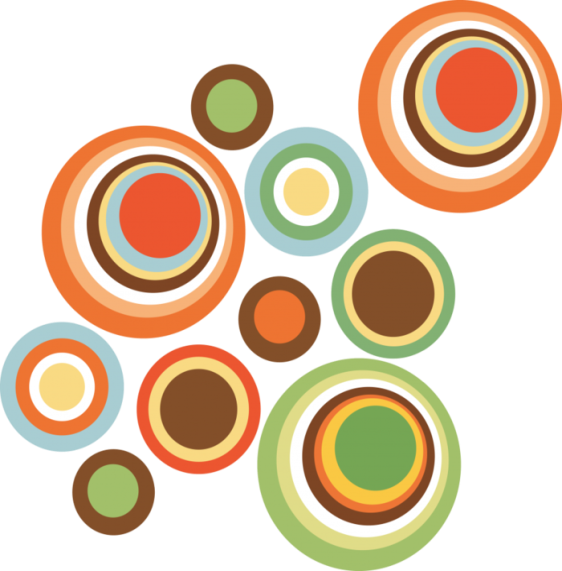 Изучение федерального и регионального проектов «Поддержка семей, имеющих детей»
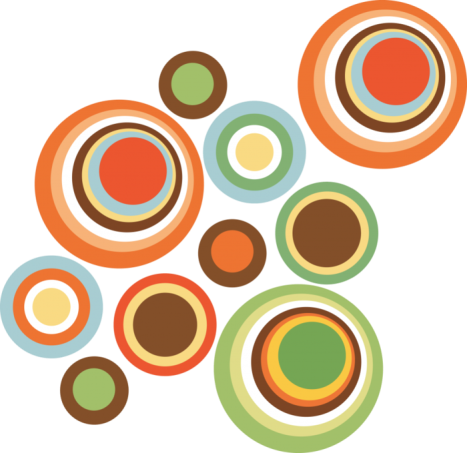 Анализ кадрового состава педагогов
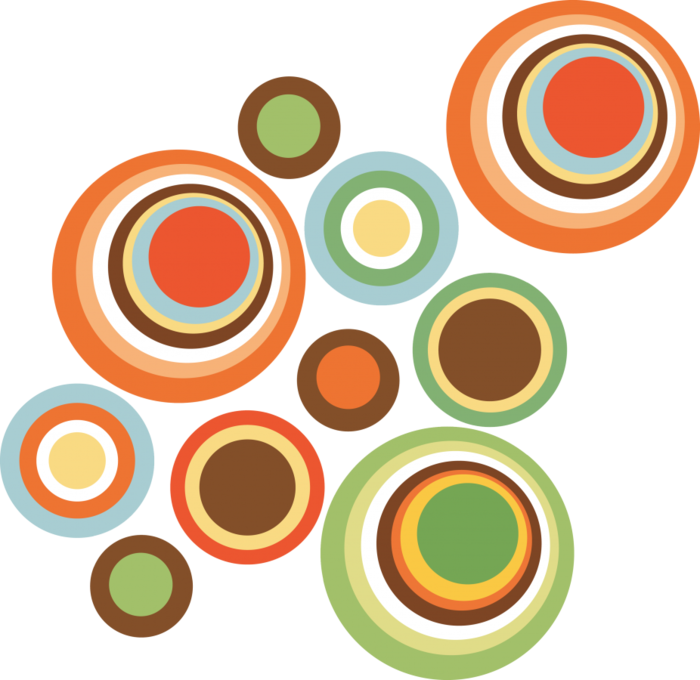 Мониторинг востребованности родителей в услугах по поддержке семей
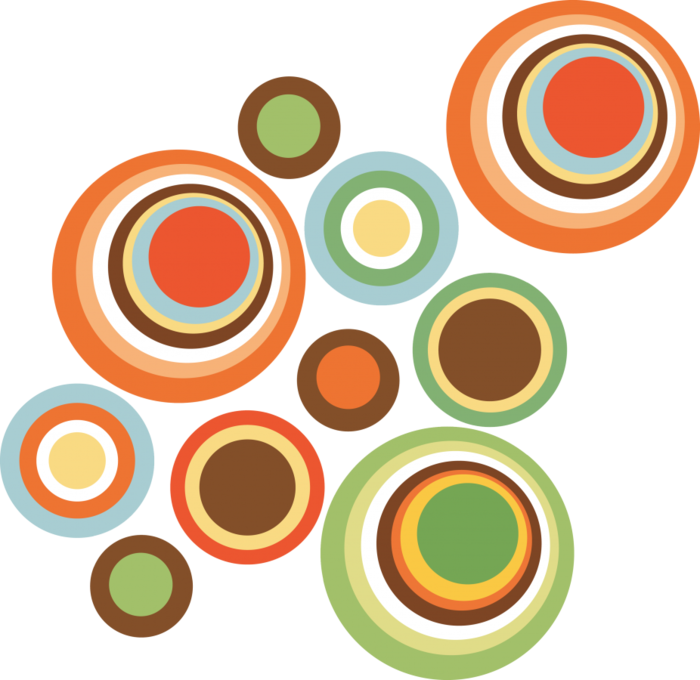 Анализ материально-технической базы
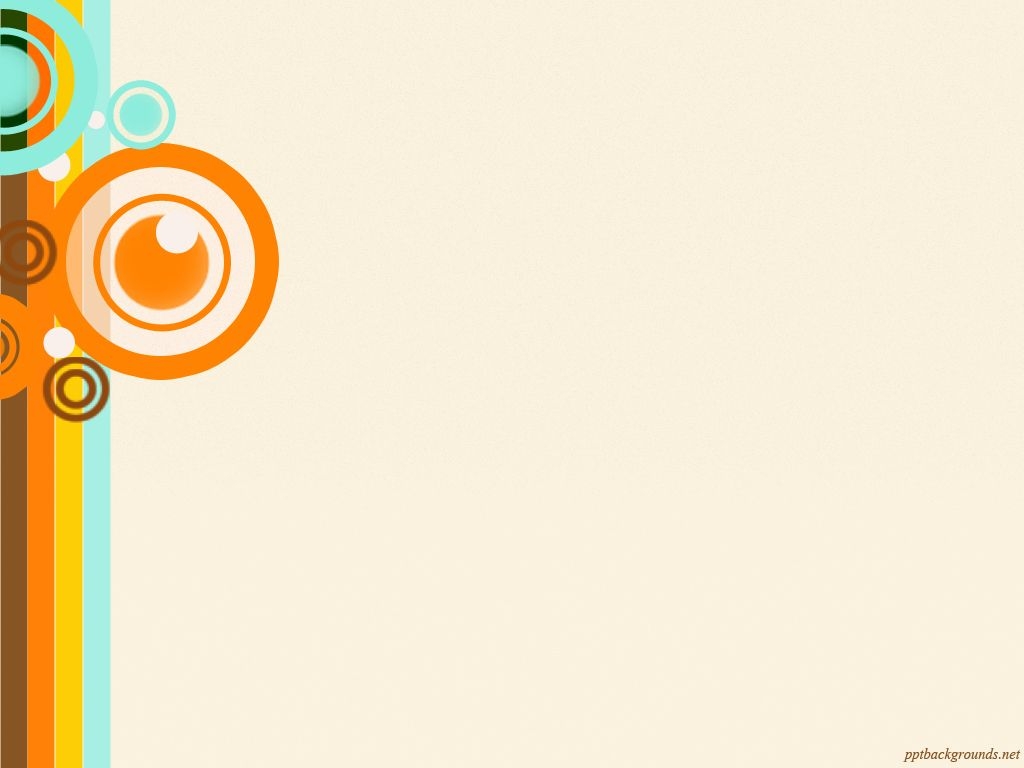 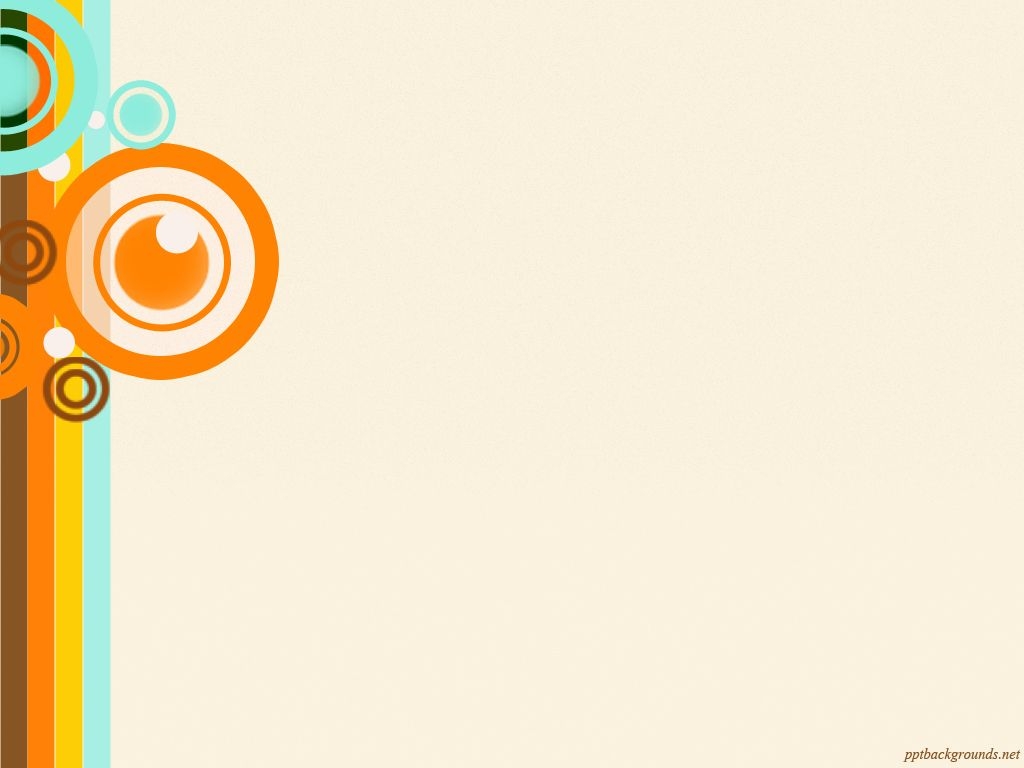 Формирование запроса на оказание услуги
Достаточные ресурсы для оказания услуги в ДОУ
Ограниченные ресурсы для оказания услуги в ДОУ
Системная работа родитель – ребенок:
занятия,
игровые тренинги
развлекательные мероприятия
Консультативная помощь:
Информационное сопровождение (сайт ДОУ, социальные сети, мессенджеры);
Печатная продукция;
Групповые собрания;
Индивидуальное консультирование; 
Вариативные формы оказания услуг.
Частичное оказание услуги в ДОУ
Обращение к реестру услуг
Мероприятия в рамках реализации проекта
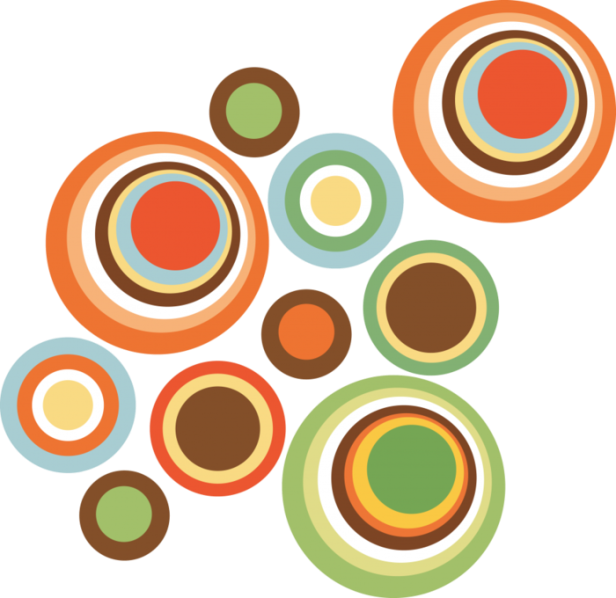 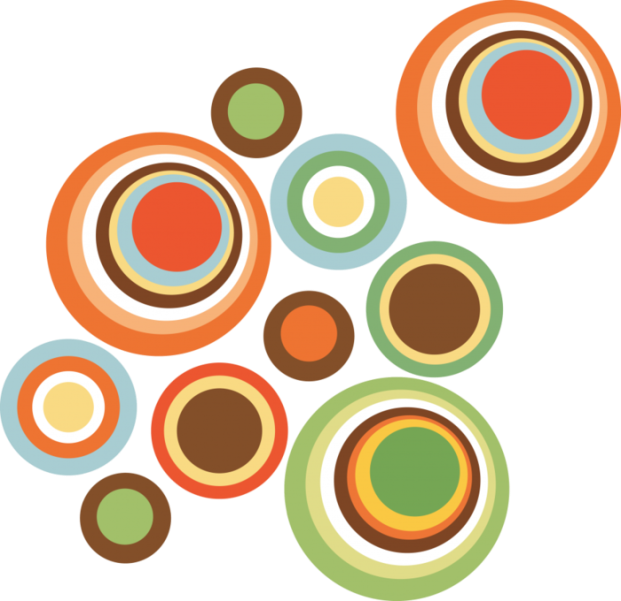 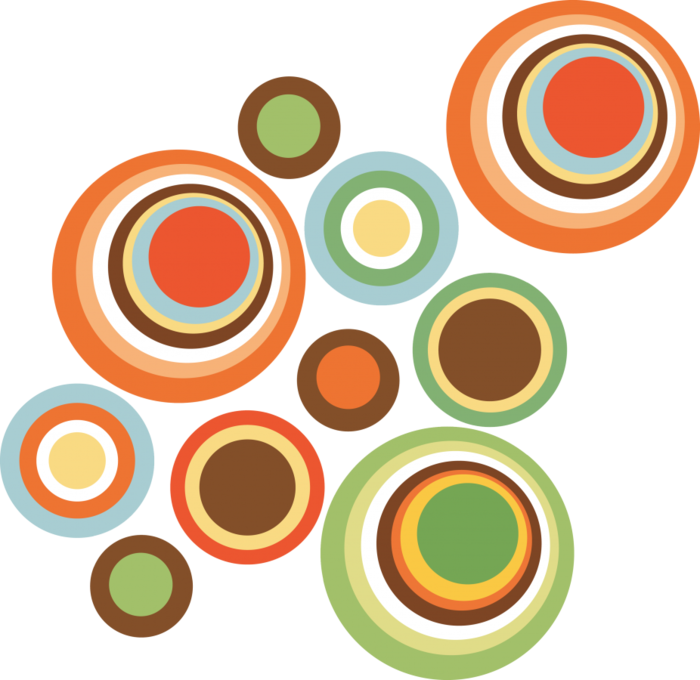 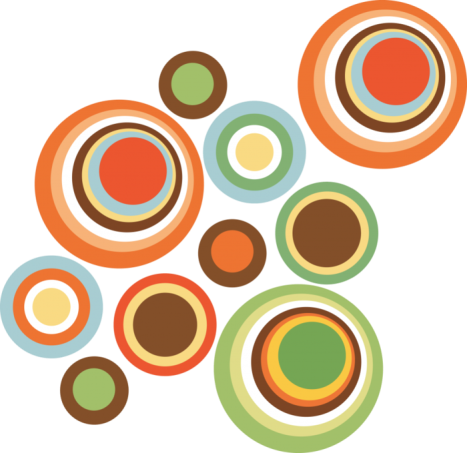 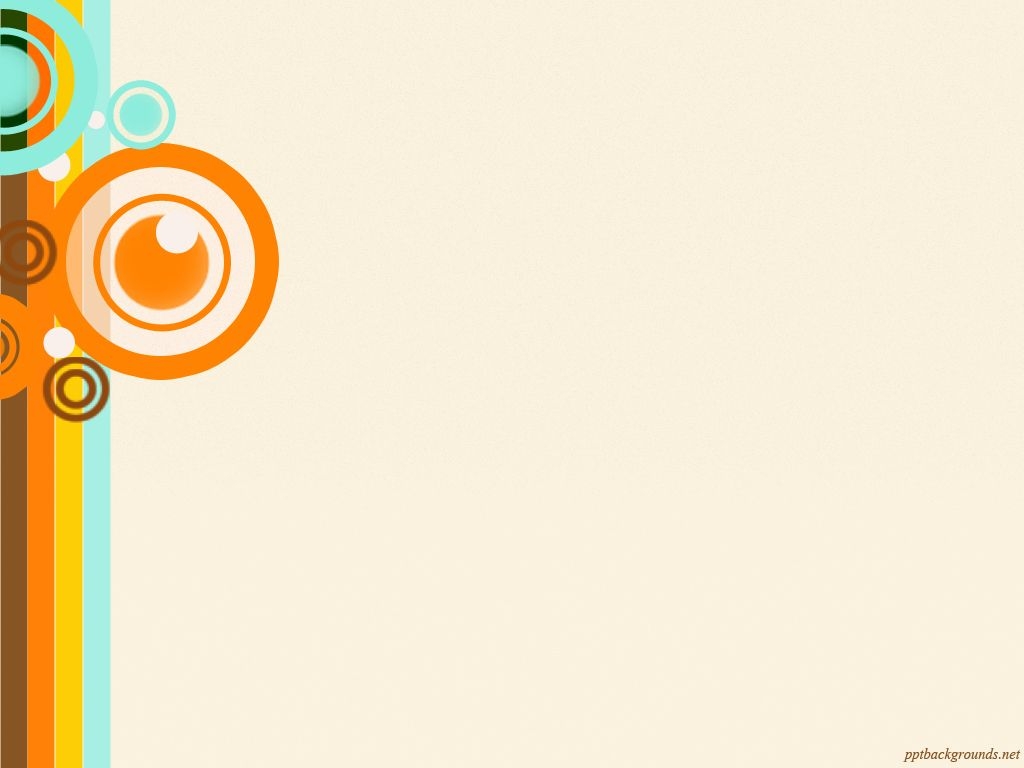 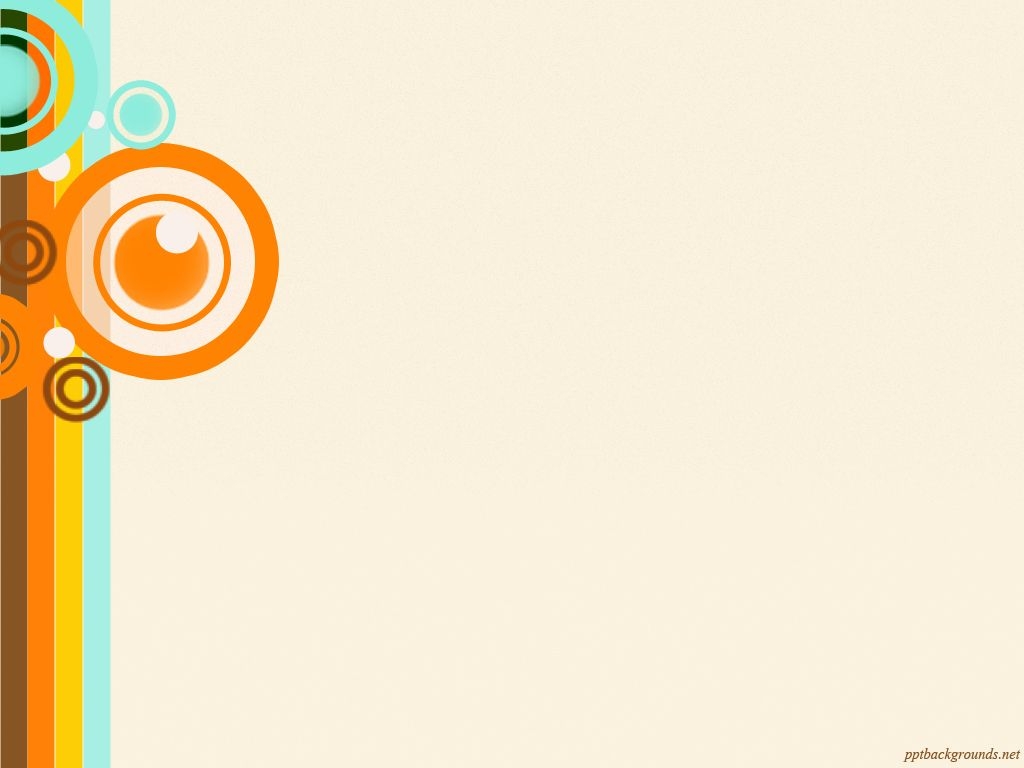 Организационно- управленческие мероприятия
Создание рабочей группы

Разработка «дорожной карты» и локальных нормативных актов, регламентирующих деятельность проекта

Планирование мероприятий по увеличению количества услуг в соответствии с запросами родителей

Повышение компетентности педагогов

Создание материально-технических условий для оказания услуги

Формирование реестра услуг психолого-педагогической и методической помощи
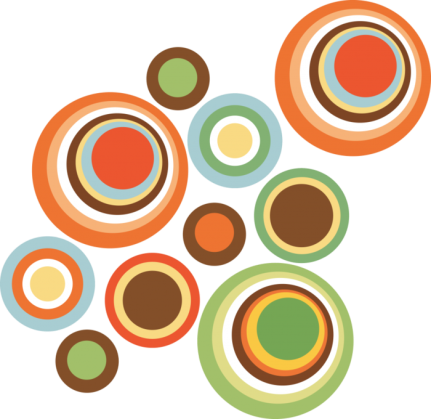 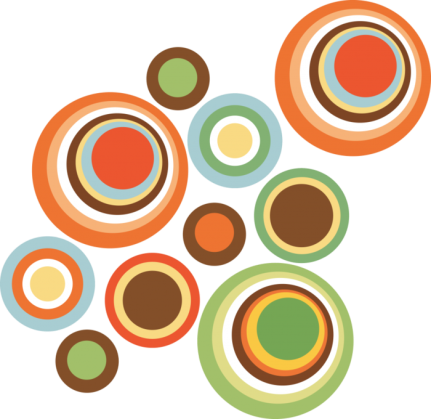 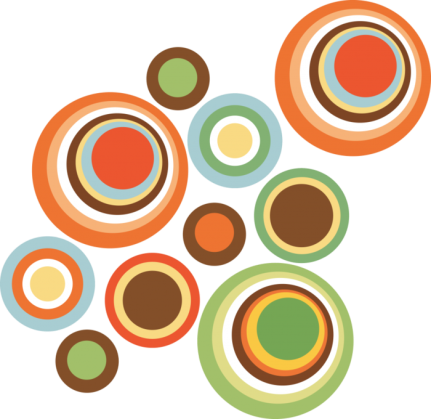 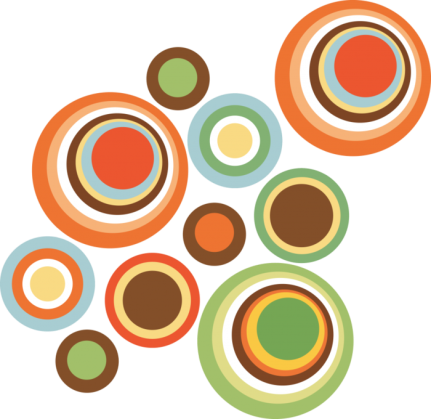 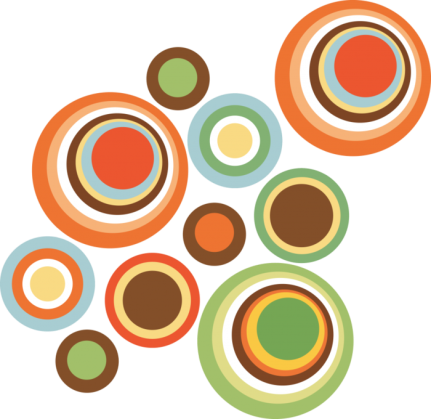 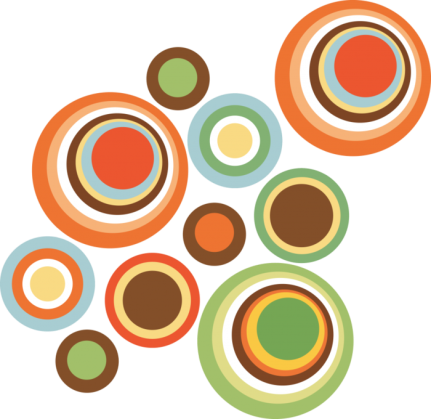 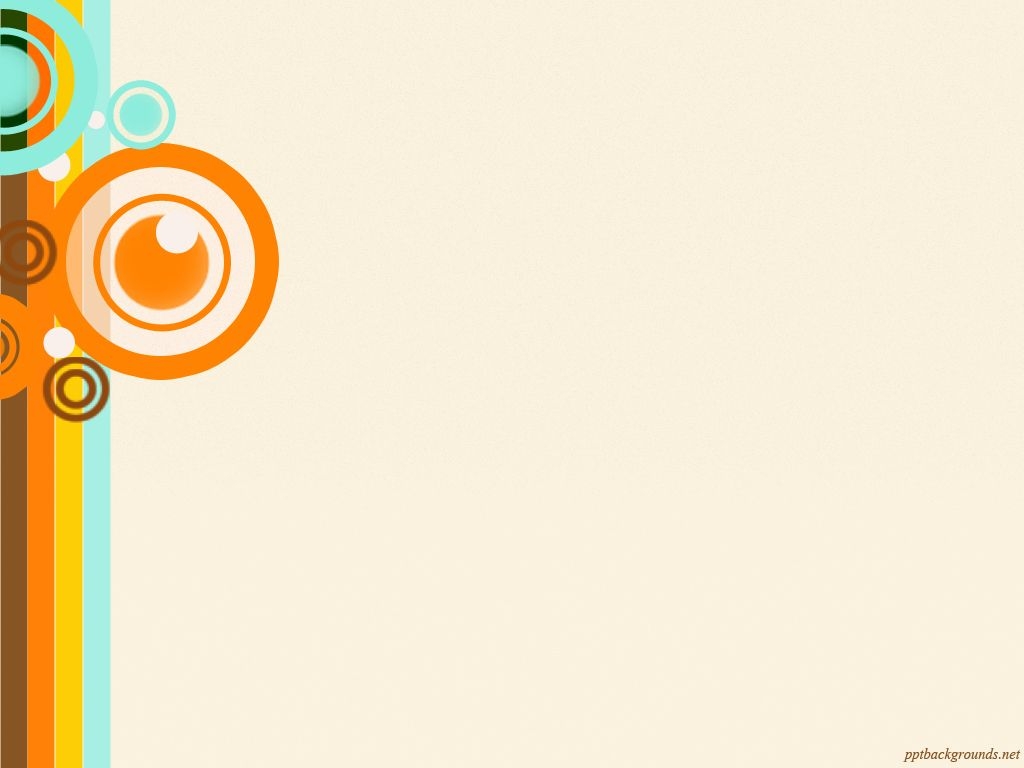 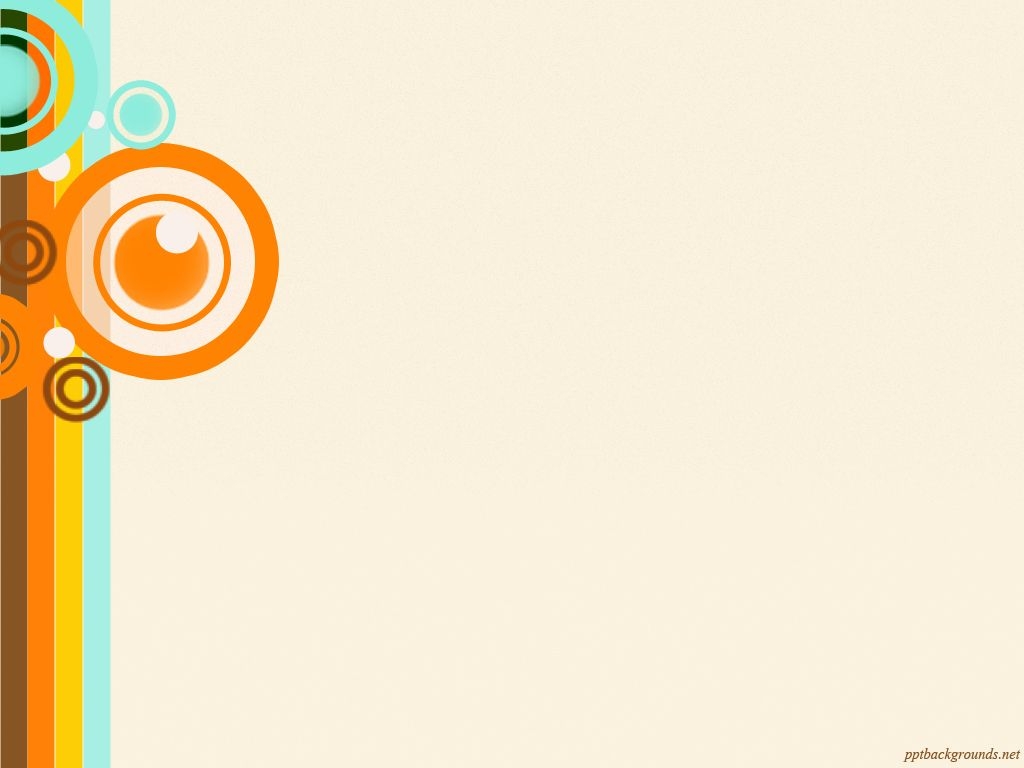 Ожидаемые результаты
Нормативно-правовая и информационная обеспеченность работы консультационного пункта. 
Увеличение количества социальных партнеров. 
Увеличение доли родителей, получивших квалифицированную и адресную помощь в вопросах воспитания и развития ребенка раннего возраста, не посещающих дошкольное учреждение. 
Увеличение доли запросов родителей, готовых воспользоваться помощью специалистов консультационного пункта.
Увеличение перечня направлений, реализуемых специалистами консультационного пункта для сопровождения семей, имеющих детей раннего возраста.
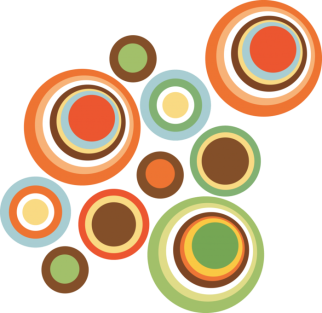 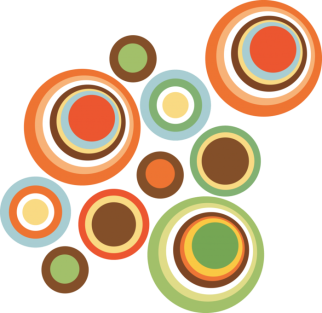 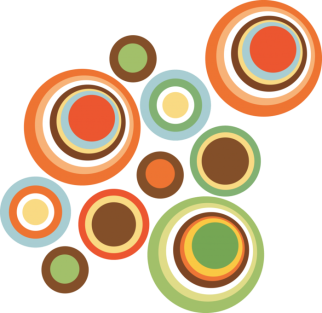 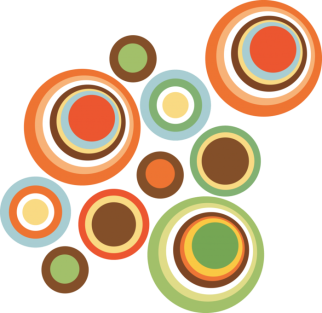 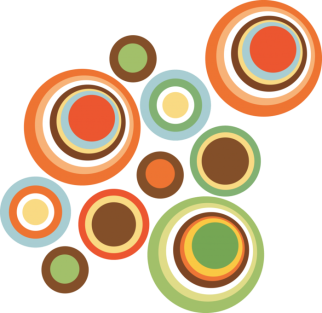 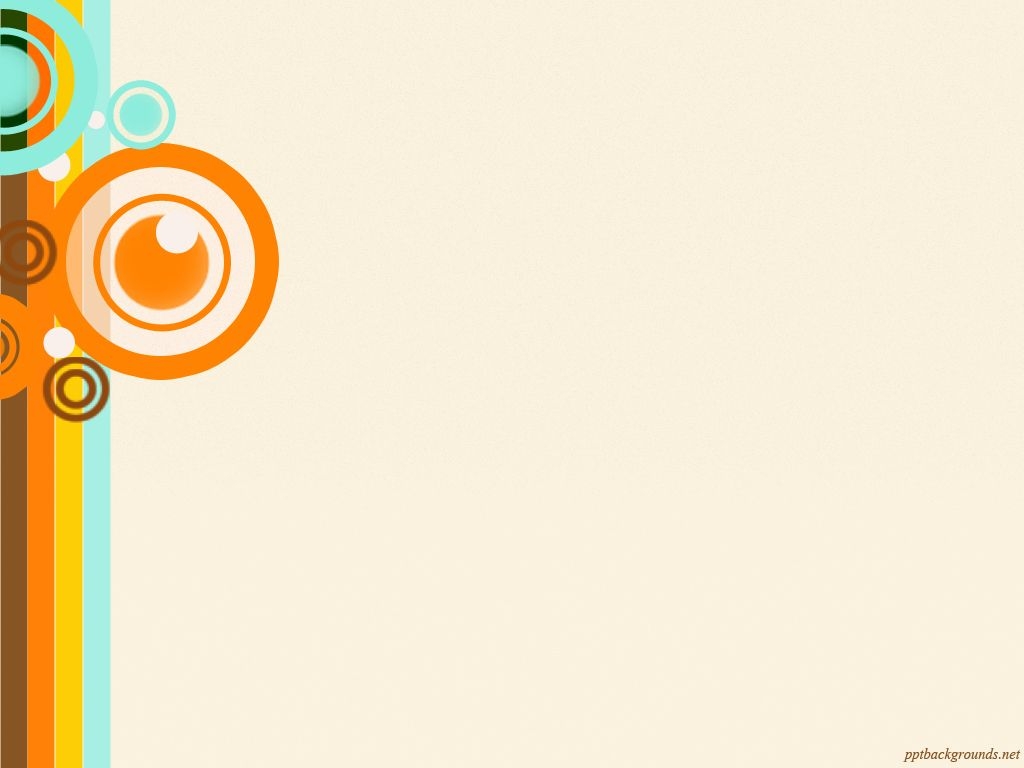 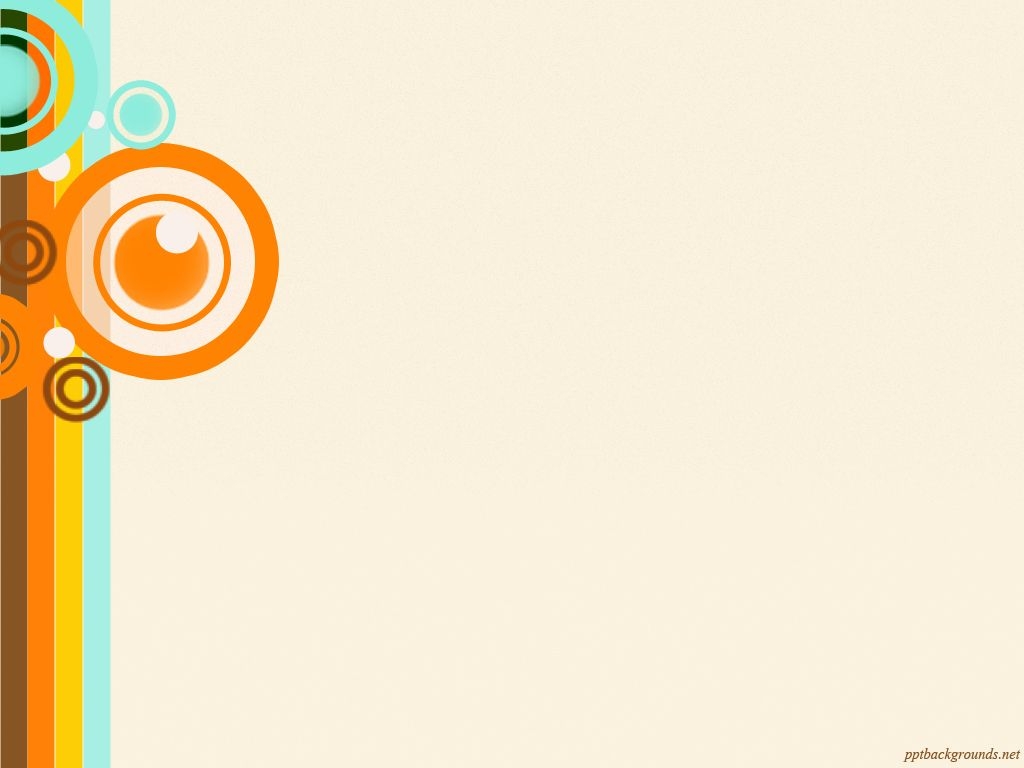 Риски проекта
отсутствие должной заинтересованности у родителей дошкольников;

многообразие консультативной поддержки в других ДОУ, созданных на территории муниципалитета;
неблагоприятная эпидемиологическая обстановка по COVID 19 в Ярославской области.
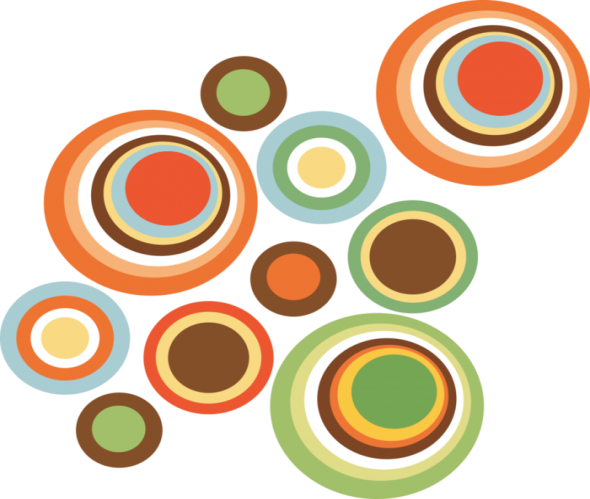 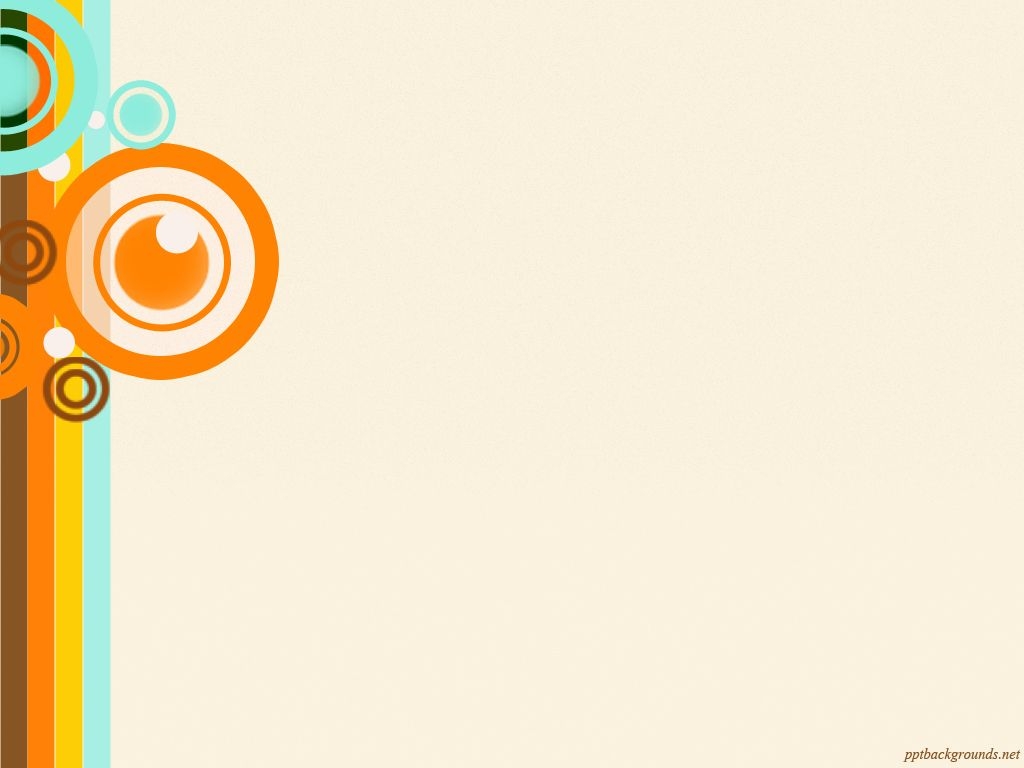 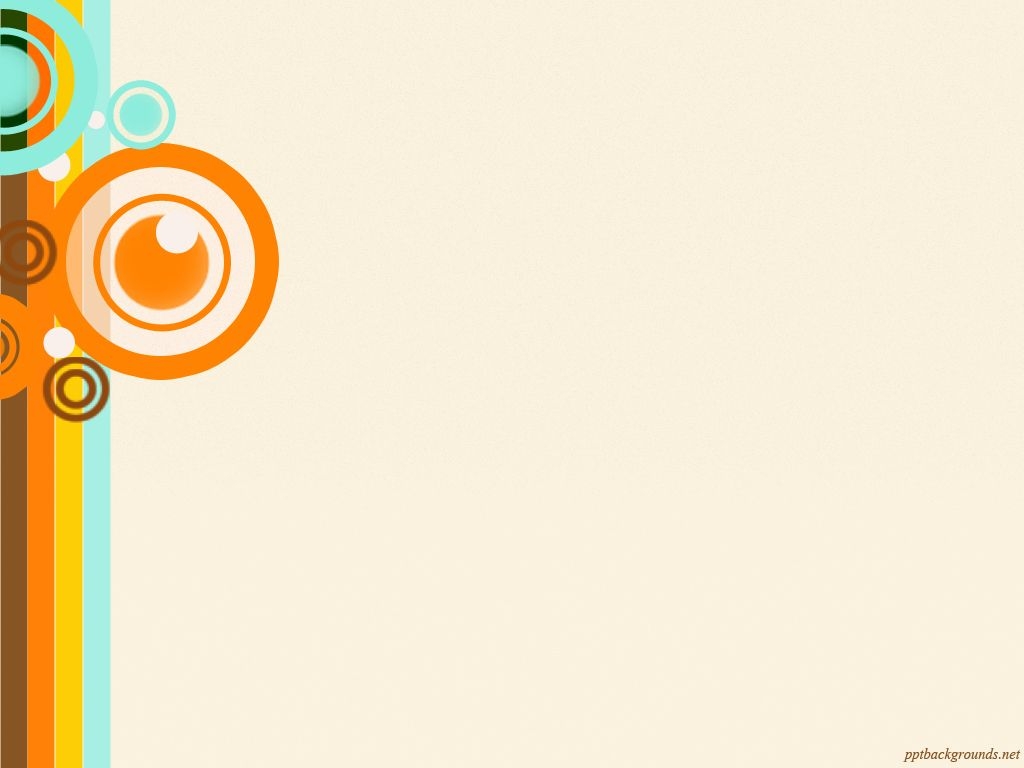 ПРОДУКТЫ ПРОЕКТА
Статья по теме проекта
Методическая разработка «Создание модели управленческой деятельности по координации взаимодействия педагогов с родителями детей раннего возраста не посещающих ДОУ, в условиях консультационного пункта»
Методический пакет (новые разработки – сценарии нетрадиционных форм работы с семьей; флешки – подборка картотек интересных заданий, игр и упражнений по возрастам)
Реестр данных социокультурных организаций и объединений муниципалитета, оказывающих широкий спектр услуг по развитию детей раннего возраста.
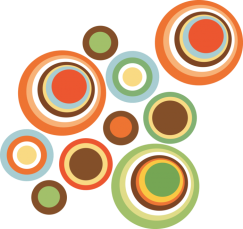 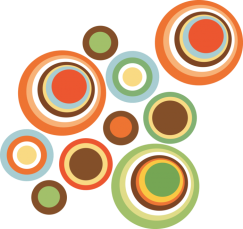 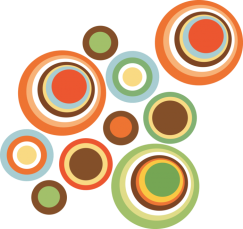 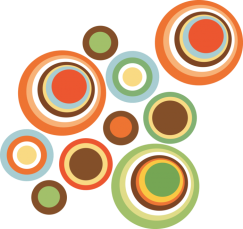 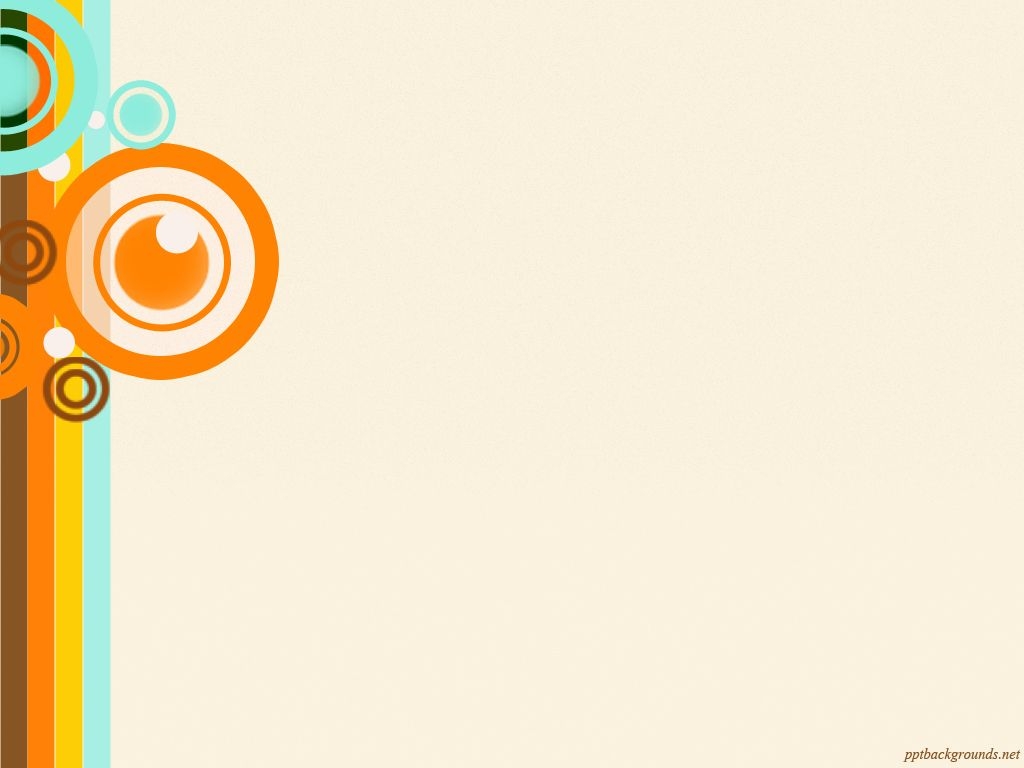 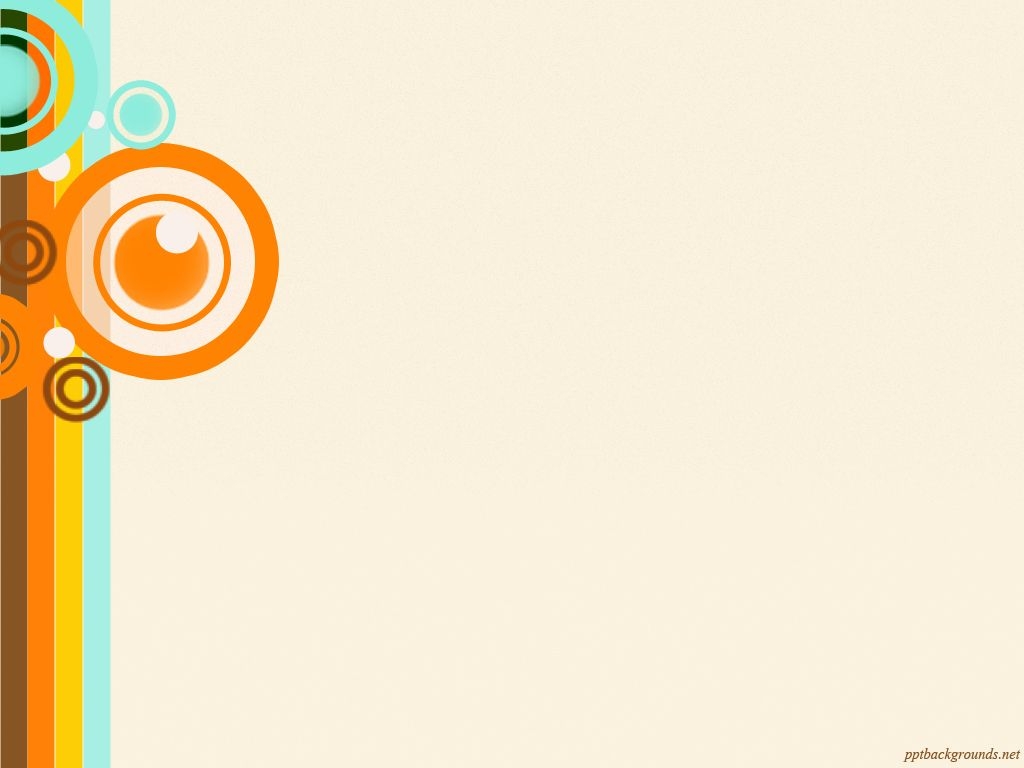 Распространение продуктов проекта
Опыт поддержки семей, имеющих детей, предполагается представить педагогической общественности в ходе просветительских мероприятий МСО г. Ярославля, а также через публикацию на сайте ДОУ в сети Интернет.
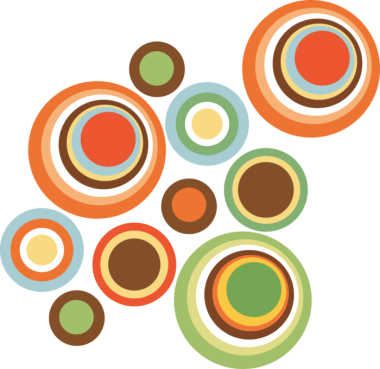 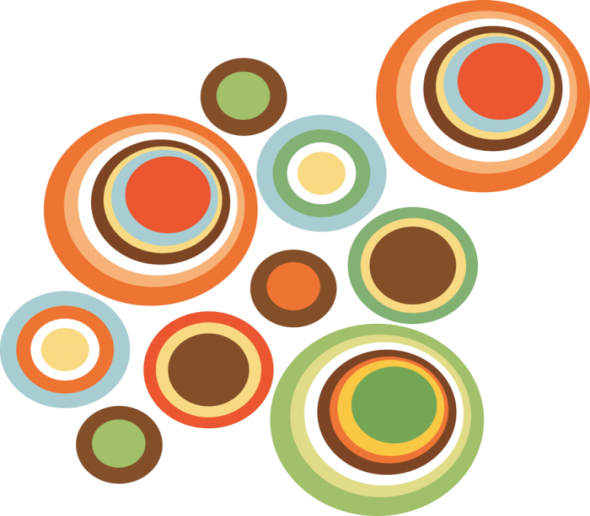 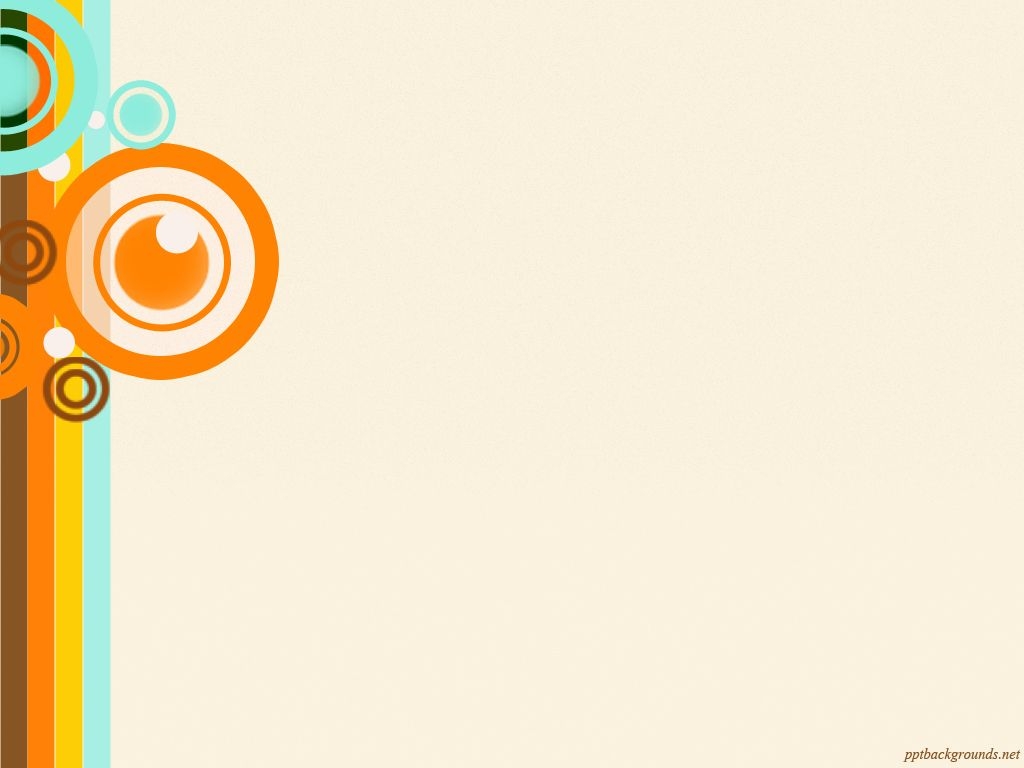 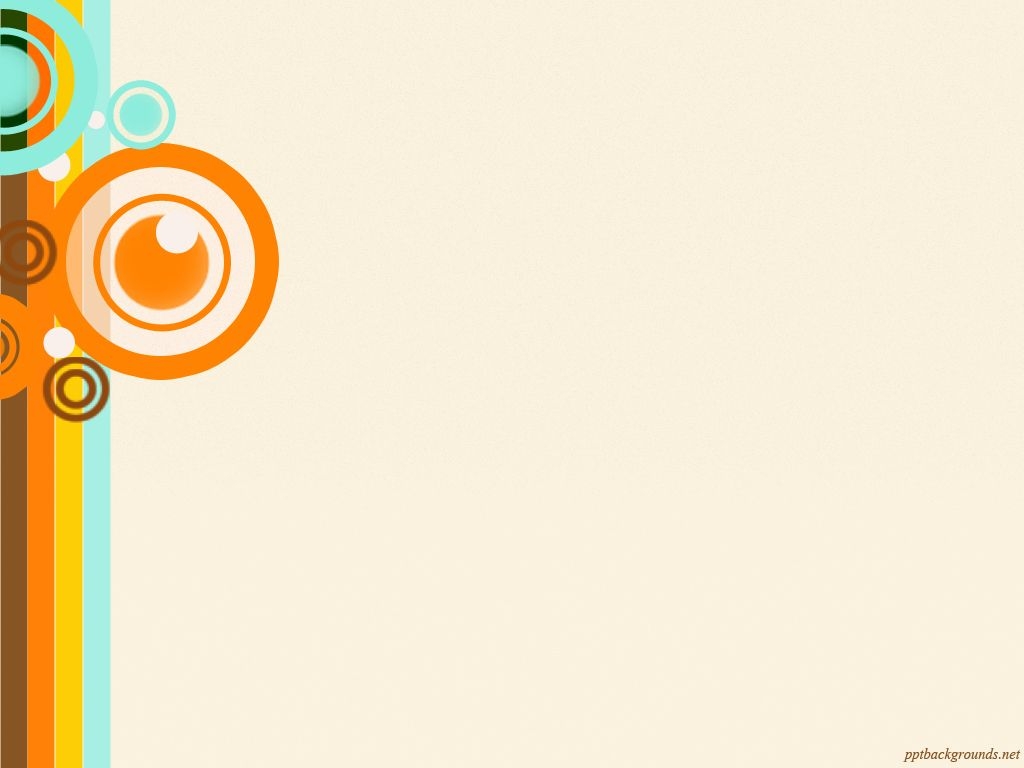 Спасибо за внимание!